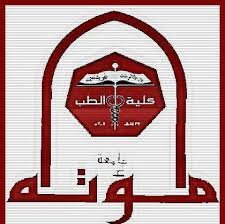 The Urinary System2021
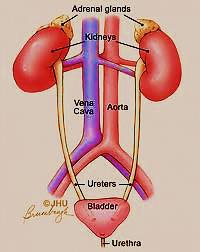 Prof Dr. Hala El-mazar 2021
1
The urinary system consists of:
2 kidneys (Filtrate blood )
2 ureters
Urinary bladder
Urethra 
Function:
Removing waste & water from body
Reabsorption of vital nutrients
Maintain acid /base balance
Help in control blood pressure
Help in produce red blood cells (EPO Hormone)
Produce Calcitriol (Vit. D) regulate Ca⁺ → healthy bones
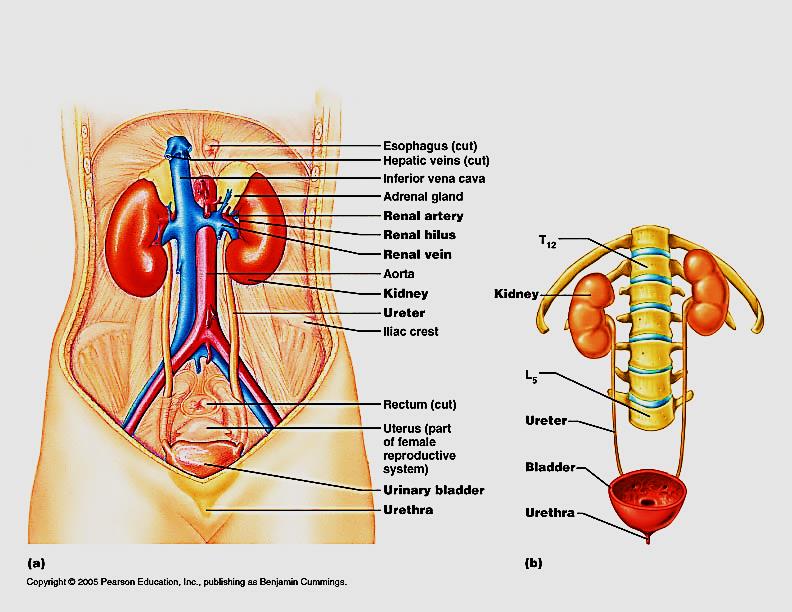 Prof Dr. Hala El-mazar 2021
2
Kidneys
structure of  the Kidney:

Stroma : capsule

Parenchyma:
Cortex ( outer part) 
Medulla (inner part)
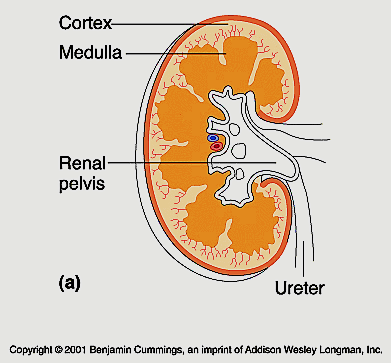 capsule
Prof Dr. Hala El-mazar 2021
3
Nephron 
is the microscopic  structural and functional unit of the kidney that perform filtration of blood
Prof Dr. Hala El-mazar 2021
4
Renal corpuscles
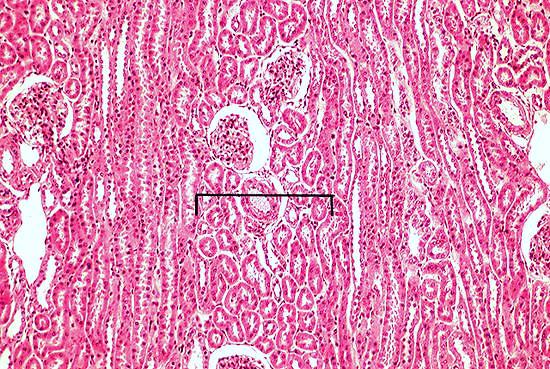 Medullary rays
Medullary rays
Cortical labyrinth
Prof Dr. Hala El-mazar 2021
5
Cortex: contains
       Cortical labyrinth + medullary rays + renal columns 
Cortical labyrinth: contains renal corpuscles and convoluted tubules. 

Medullary rays: are regions where parallel arrays of straight potions of loop of Henle’s + collecting  ducts travel perpendicular with the capsule (extend from the cortex to the medulla). 

A central band of cortical labyrinth separates the medullary rays. Each medullary ray with 1/2 of the adjacent cortical labyrinth on either side is a lobule.
Prof Dr. Hala El-mazar 2021
6
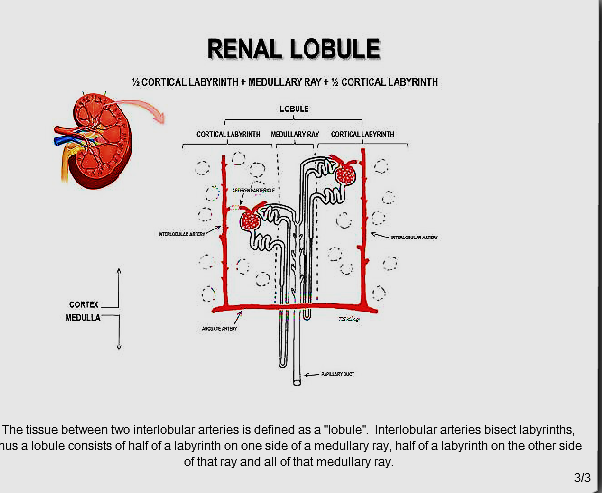 Renal lobule defined within cortex
The tissue between 2 interlobular arteries is defined as lobule.
 Interlobular arteries bisect Labyrinth. 
Thus a lobule consists of ½ of labyrinth on one side of medullary ray &  ½ of labyrinth on the other side . Nephrons of that lobule drain  in a single collecting duct
Prof Dr. Hala El-mazar 2021
7
The medulla : consists of 8- 15
  conical structures called   
   renal pyramids

The renal pyramids separated 
   by cortical C.T. extensions called    
   renal columns (Bertin columns)
    contain BV & renal tubules 

Each medullary pyramid + 
   the cortical tissue at its base & 
  along its sides form a renal lobe
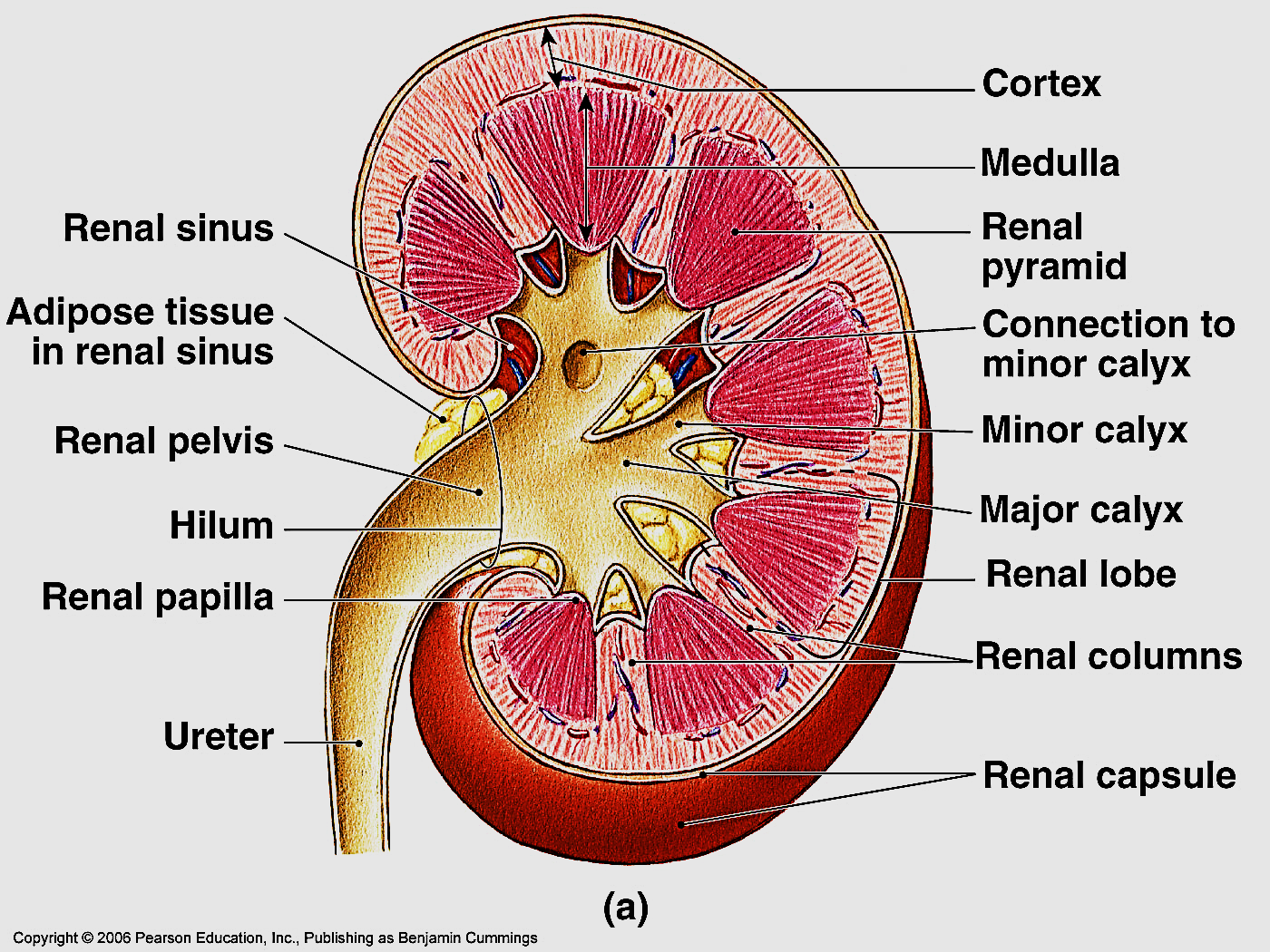 Prof Dr. Hala El-mazar 2021
8
The apex of each pyramid is called renal papillae

The renal papillae 
    projects into a minor calyx

3-4 minor calyces join to
    form a major calyx, which
    empty into renal pelvis
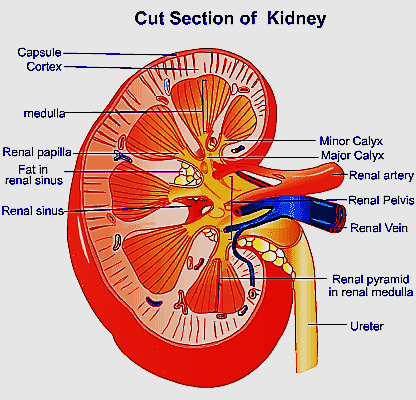 Prof Dr. Hala El-mazar 2021
9
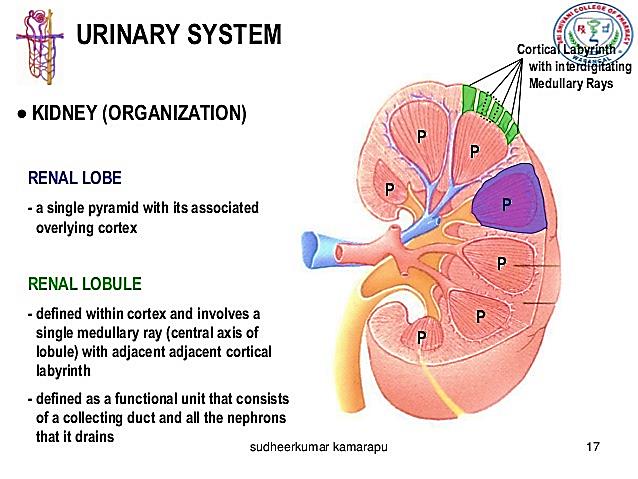 Prof Dr. Hala El-mazar 2021
10
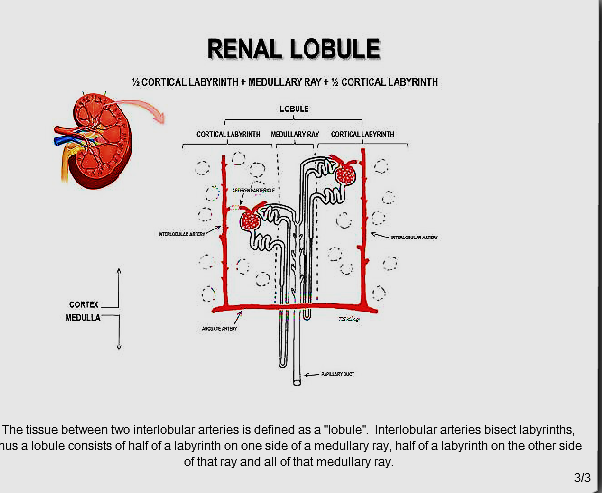 Renal lobule defined within cortex
The tissue between 2 interlobular arteries is defined as lobule.
 Interlobular arteries bisect Labyrinth. 
Thus a lobule consists of ½ of labyrinth on one side of medullary ray 
       &  ½ of labyrinth on the other side
Prof Dr. Hala El-mazar 2021
11
The uriniferous tubule
Consists of 2 parts:   nephron + collecting  duct 

1- Nephron : the structural & functional unit of the      
       kidney that filter blood →  which produce urine


2- Collecting duct: concentrate 
& carries urine → to minor calyx
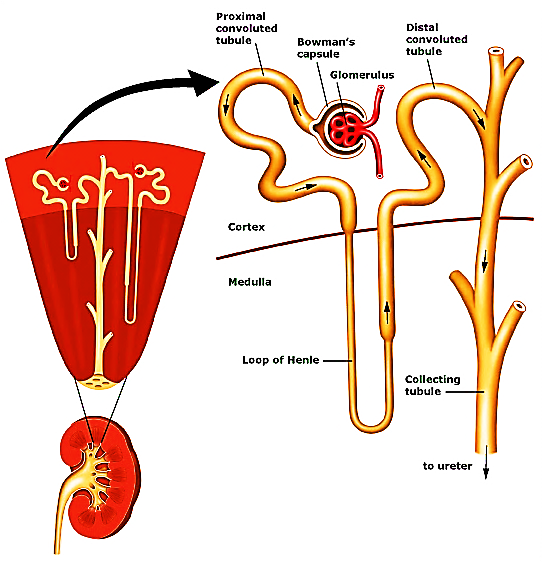 Nephron
Collecting duct
Prof Dr. Hala El-mazar 2021
12
A- The nephron
Each kidney contains 1- 1.4 million nephrons

Each nephron consists of:
1- Renal ( malpigian) corpuscle 

2- Proximal convoluted tubule (PCT) 

3- Loop of Henle

4- Distal convoluted tubule (DCT)
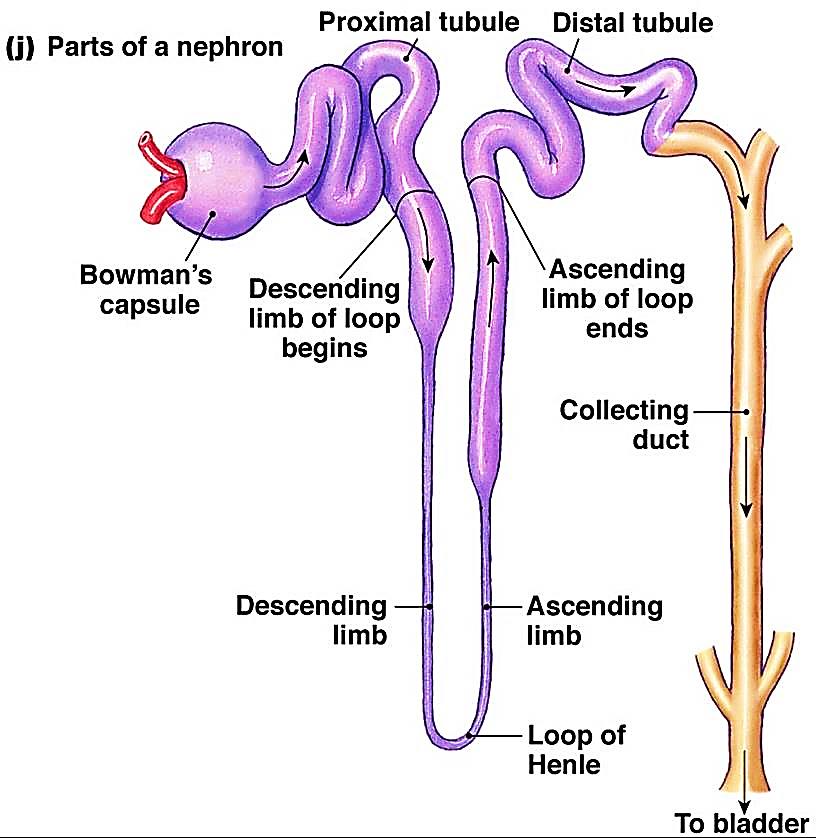 Prof Dr. Hala El-mazar 2021
13
Classification of nephrons:
Cortical nephrons:  85%,  short loop of Henle, extend close to cortico-medullary  junction

Juxta-medullary nephron:  has  long Loop of Henle, extend 
     deep in the medulla

   They are responsible for setting 
   up medullary osmotic gradient
   → production of concentrated 
     hypertonic urine
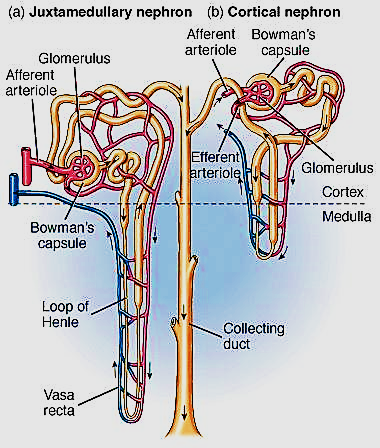 Prof Dr. Hala El-mazar 2021
14
Renal (Malpigian) corpuscle
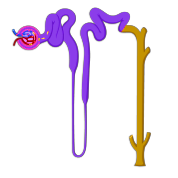 Renal corpuscle is where blood filtration occurs
 it has 2 parts: 
     urinary & vascular parts

1 - Bowman’s capsule 
 Double walled chamber has:
Inner/ visceral layer (podocytes)
Outer /parietal layer (simple squamous epithelium)
2- Glomerulus : 
 Tuft of capillaries, inside the capsule, supplied by afferent arteriole & drained by efferent arteriole
1
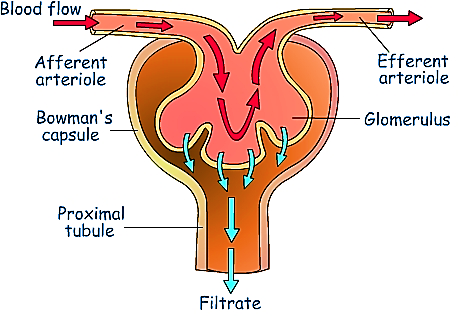 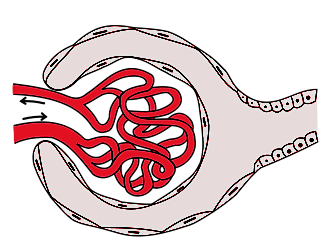 2
Prof Dr. Hala El-mazar 2021
15
Glomerulus
The prefiltered blood enter the glomerulus through afferent a & filtered blood exit through efferent a.
The afferent arteriole has a thicker media, and larger diameter than the efferent one to create a high glomerular pressure → large quantities of filtrate
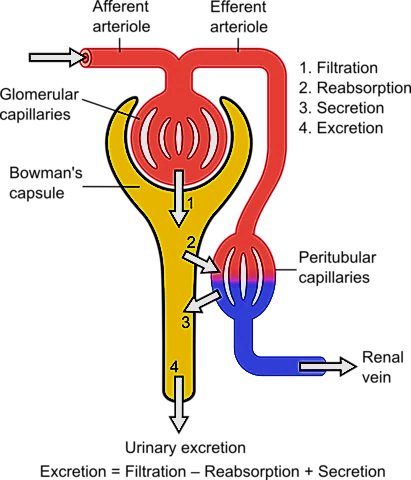 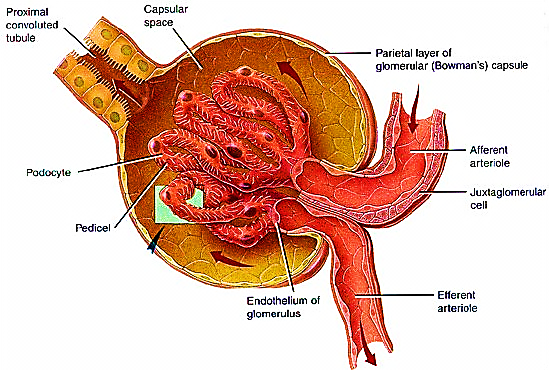 Prof Dr. Hala El-mazar 2021
16
The wall of the glomerular capillaries is lined with fenestrated endothelial cells (70 – 100 nm), restrict the passage of blood cells & proteins 
with continuous basement membrane formed of type IV collagen (-ve charged) which repel portions (-ve charged) from escaping through ( if Abs  attack BM cause damage → glomerulonephritis
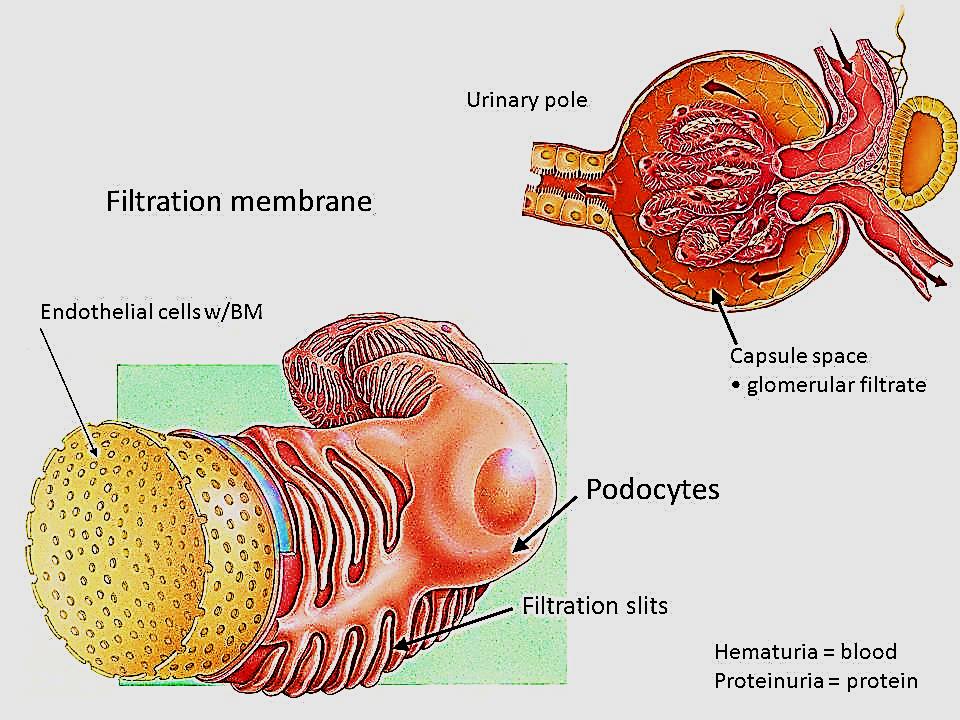 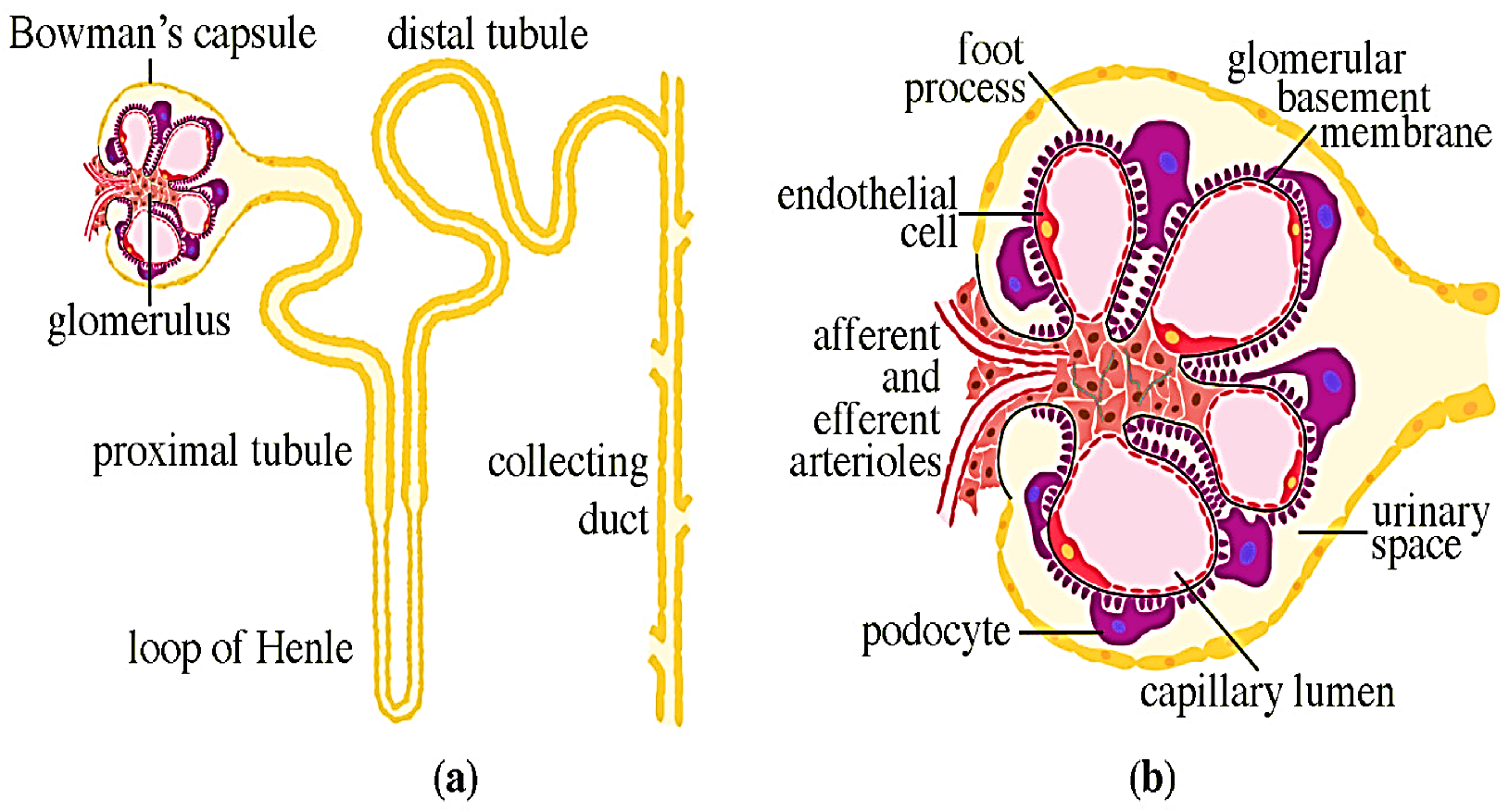 Bowman’s capsule visceral layer is lined with special cells called Podocytes
Outer layer lined e simple squamous epithelium
Prof Dr. Hala El-mazar 2021
17
Podocytes
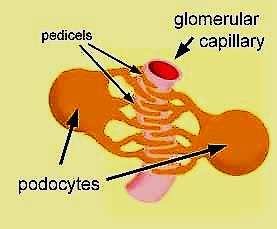 They are flattened  cells with several 
      primary processes
Each 1ry process send numerous 
    2ry process (pedicles)
Encircle the underlying bl. capillary
2ry process interdigitate  with each 
    other
Forming minute spaces in-between called filtration slits closed by semipermeable diaphragm (10- 40 nm)
 they comprise the main filtration barrier in the glomerulus they also express vit D receptors
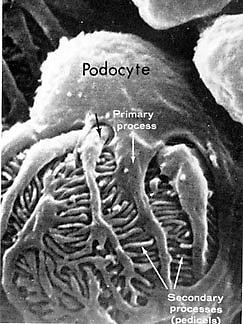 Prof Dr. Hala El-mazar 2021
18
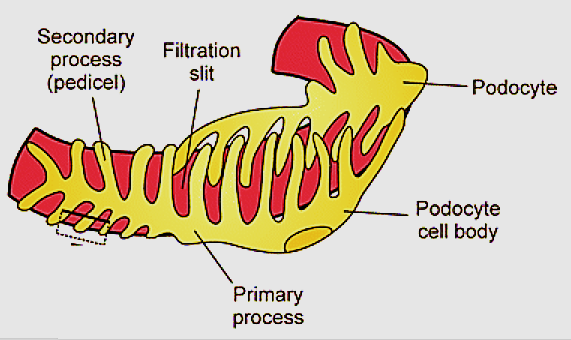 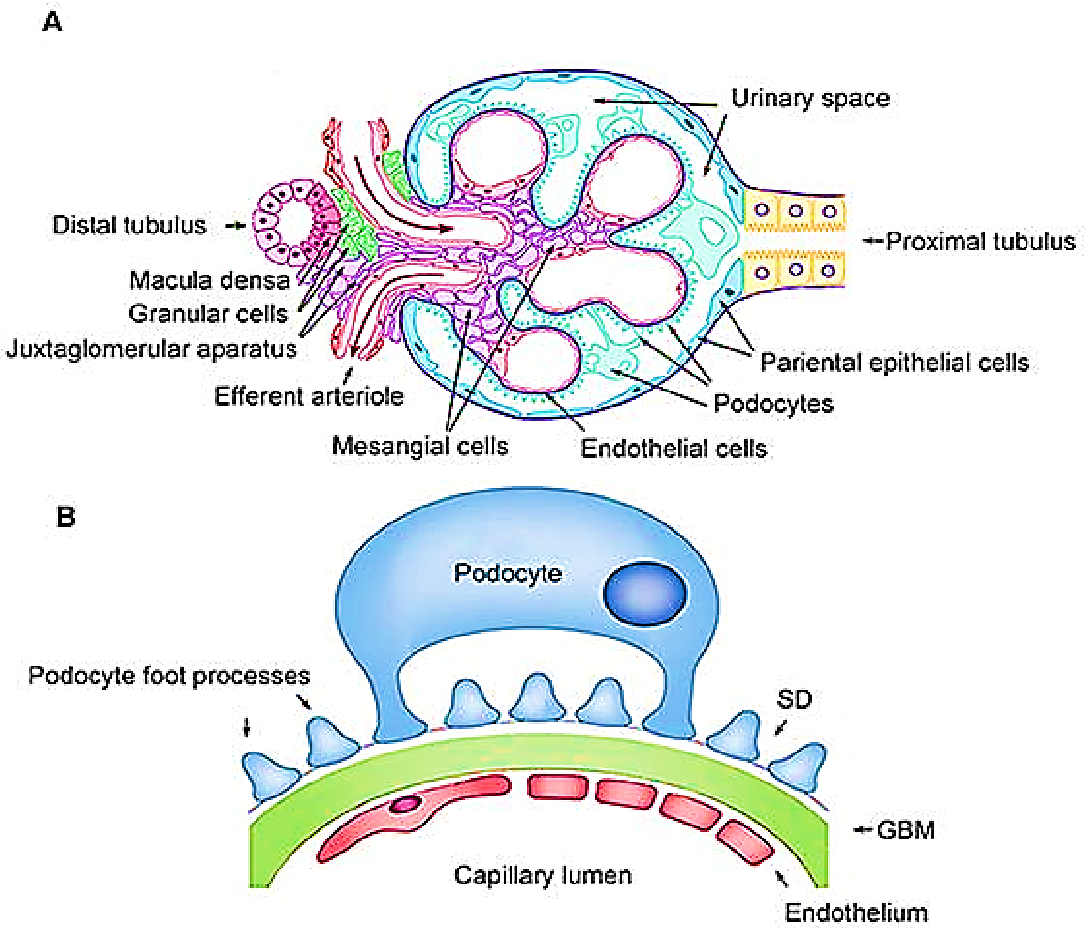 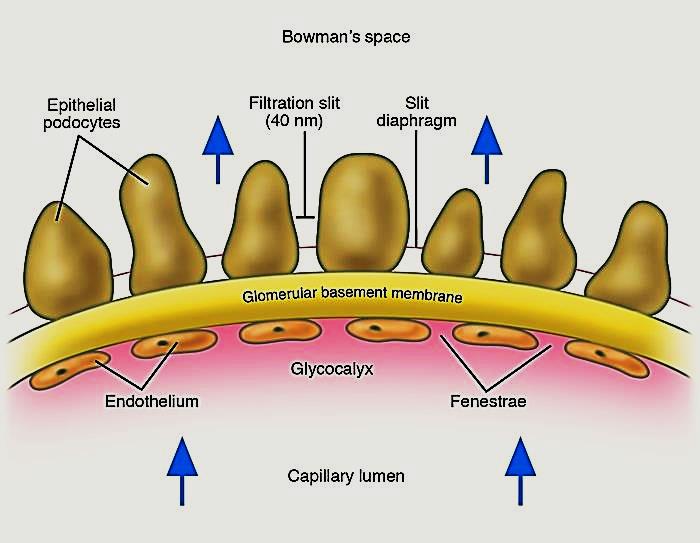 Filtration slits &  slit diaphragm
Prof Dr. Hala El-mazar 2021
19
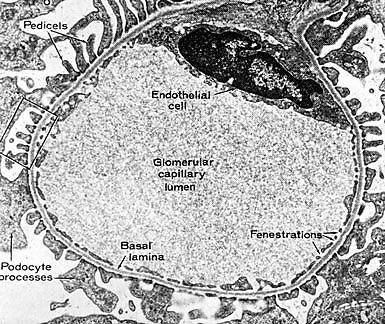 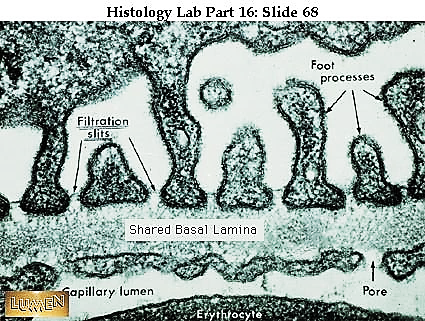 Capillary lumen
Prof Dr. Hala El-mazar 2021
20
The cytoplasm of Podocytes 
   contains ↑free ribosomes, rER,
   Mitochondria , Golgi, actin
   microfilaments (contractility).

Function of podocyte:
  1-  formation of blood renal barrier
  2- Renewal of glomerular basement 
      membrane (GBM)
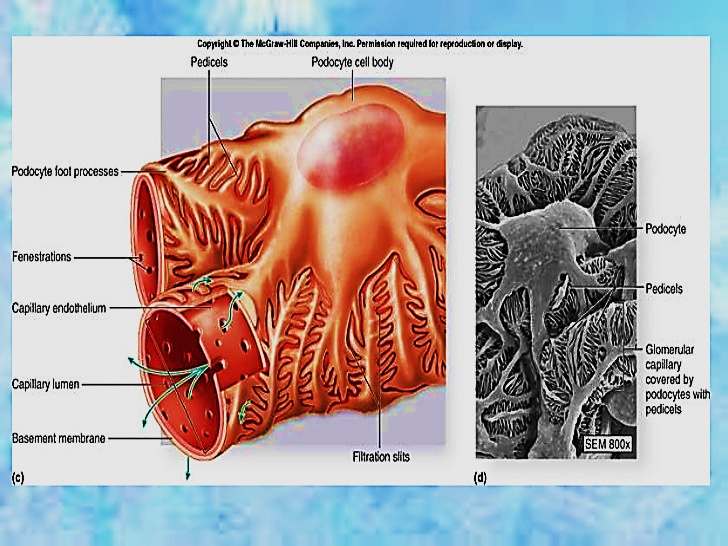 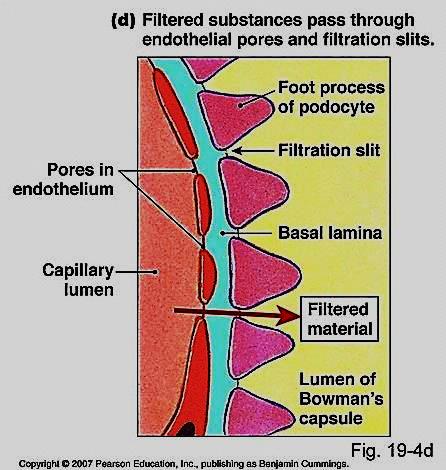 ???
Prof Dr. Hala El-mazar 2021
21
Blood Renal Barrier
Barrier that separate blood inside glomerular capillaries from glomerular filtrate inside Bowman’s space & through which filtration of blood occur 

Formed of 3 layers:
1- Glomerular endothelium (fenestrated)
2- Basement m. (continuous & -ve charged )
3- Filtration slit diaphragms
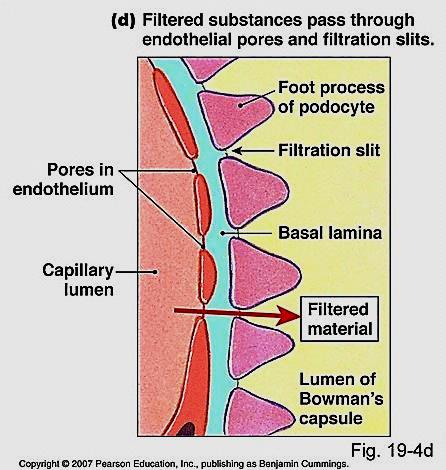 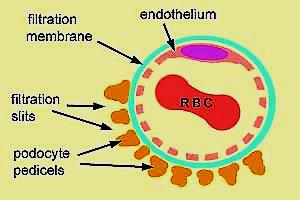 Prof Dr. Hala El-mazar 2021
22
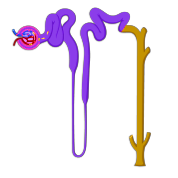 Mesangial cells
Specialized cells found around glomerular capillaries of the kidney

They are 2 types:

1- Intra -glomerular :
   located along glomerular capillaries 
     within renal corpuscle

2- Extra-glomerular (Lacis cells) :
 located at the vascular pole
Extra-glomerular mesangial cells
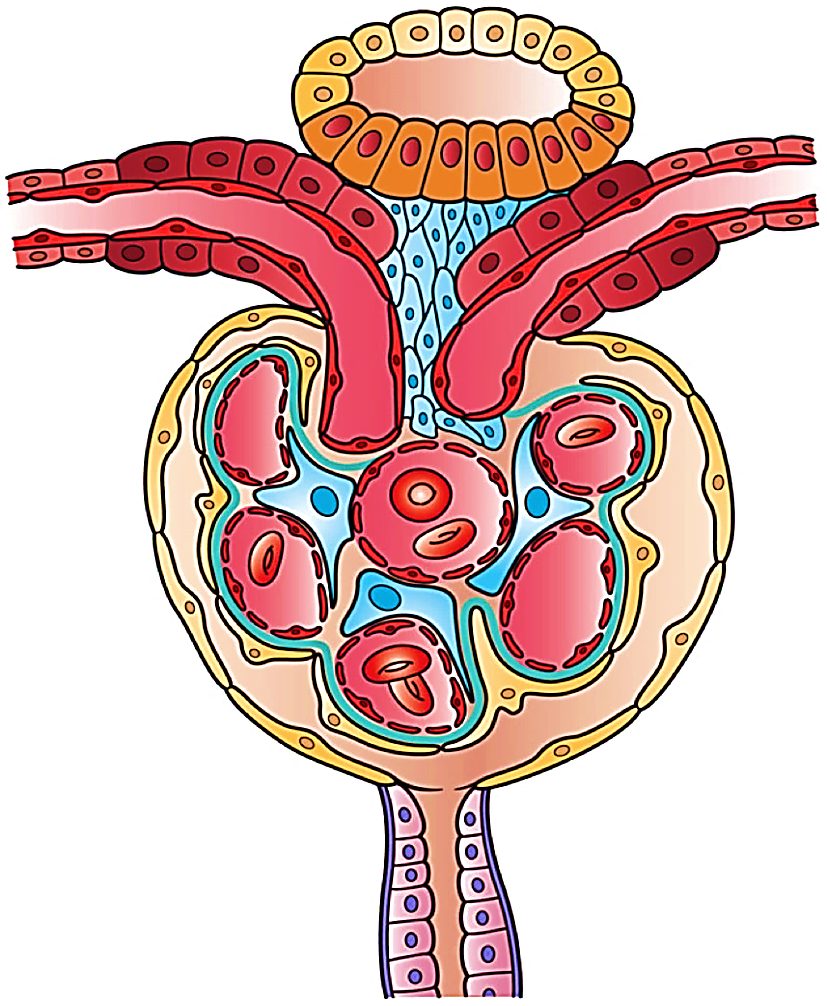 Intra-glomerular 
 mesangial cells
Prof Dr. Hala El-mazar 2021
23
Intra-glomerular mesangial cells:
Specialized pericytes located between the endothelial cells & the basement membrane of glomerular capillaries form mesangium 

Function:
1- Filtration: regulate bl. flow of glomerular 
capillaries by their contractile activity → 
control GFR

2- Structural support to glomerulus

3- Phagocytosis & renewal of BM
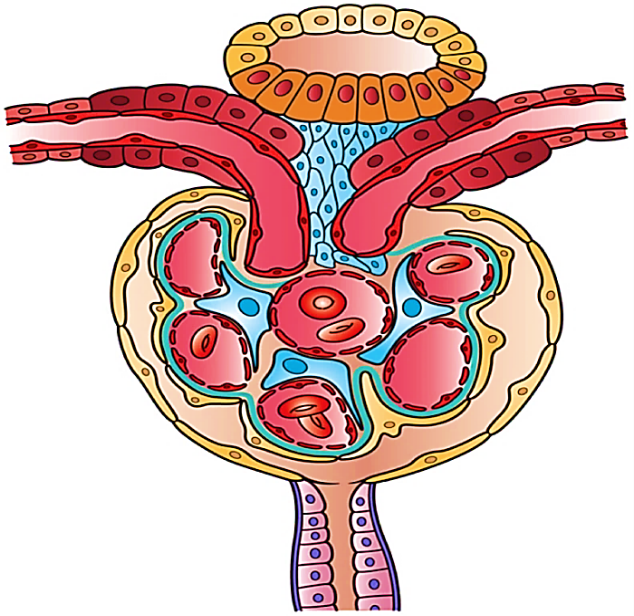 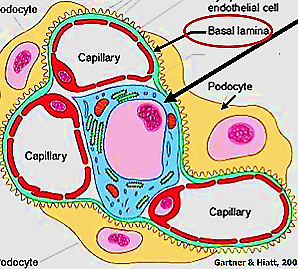 Prof Dr. Hala El-mazar 2021
24
Extra-glomerular mesangial cells (Lacis cells):
Specialized smooth ms cells found outside the glomerulus , at the vascular end
Function:
1- Role in regulation of bl flow to 
  kidney & systemic bl. pressure via
    Renin-Angiotensin-Aldosterone
     system

2- Part of Juxta-glomerular apparatus, together  with       
     macula densa & granular cells

3- may play role in secretion of erythropoietin Hormone.
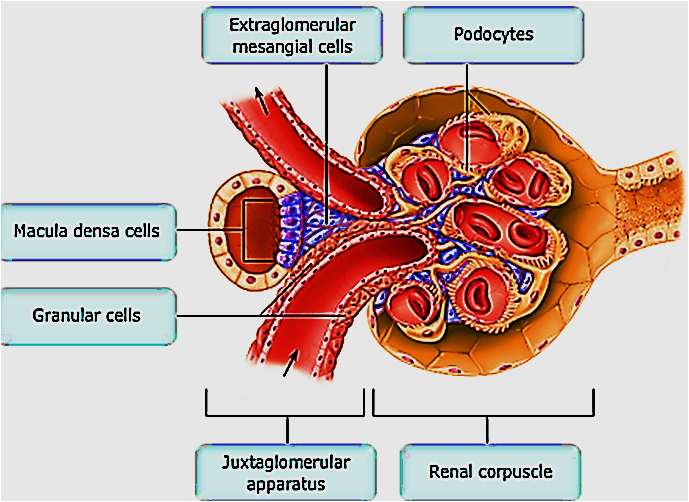 Prof Dr. Hala El-mazar 2021
25
Juxtaglomerular apparatus
Located at the vascular end of renal corpuscle

Consists of 3 components:
1- Macula densa
  (lining of distal convoluted T. ) 

2- Granular (juxtaglomerular)cells
  (wall of afferent arteriole)

3- Lacis cells 
(Extra-glomerular mesangial cells)
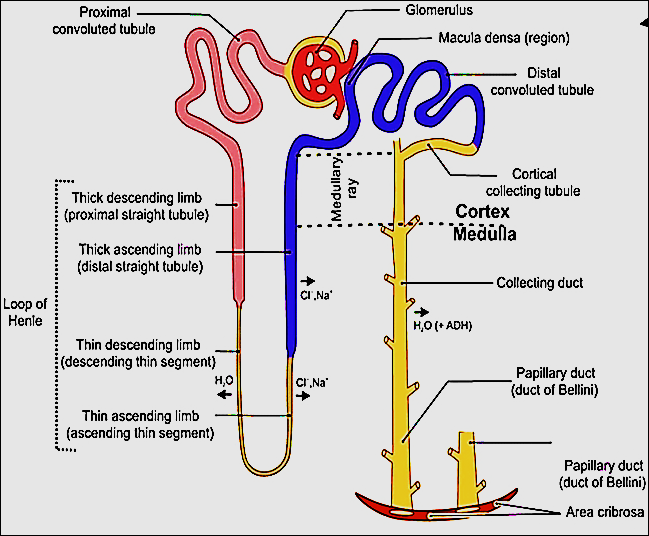 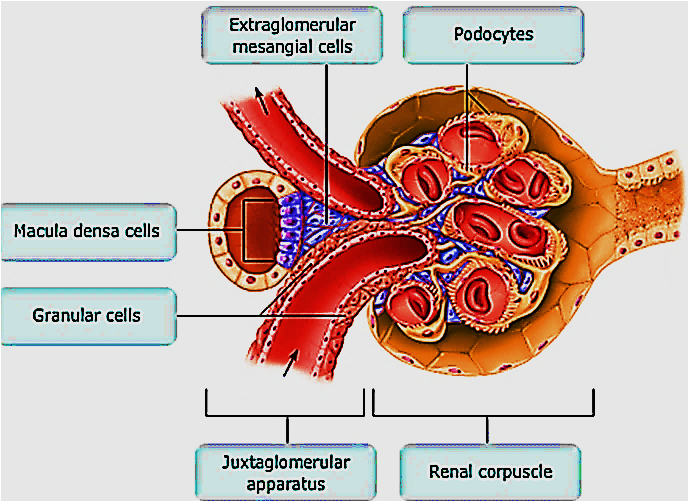 Prof Dr. Hala El-mazar 2021
26
1- Macula densa (Nacl):
The part of DCT the fits between the aff. & eff. Arterioles   Cells↑ in length→ become columnar
The nuclei of cells become apical, deeply stained & closely packed appear as dark spots
Golgi complex is infra-nuclear ( basal)
Basement membrane is lost, so these cells are in contact e granular cells 
Function:
Act as osmoreceptors  that 
monitor the level of Na⁺ ions 
 of the filtrate in 
the lumen of DCT
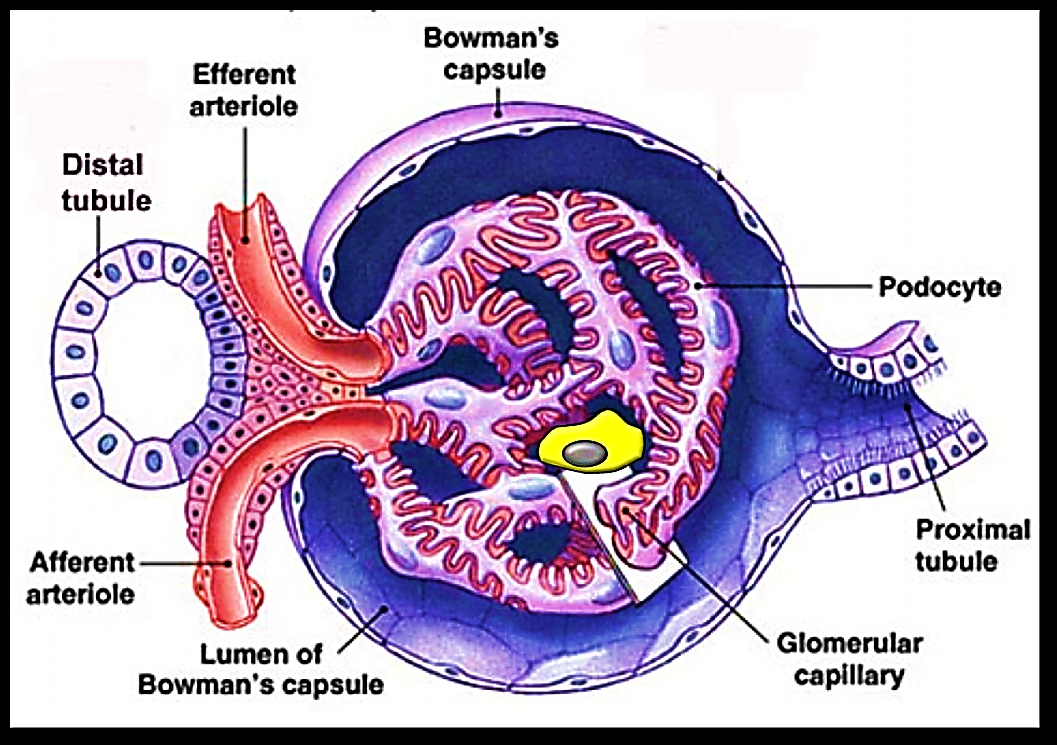 Na
Prof Dr. Hala El-mazar 2021
27
2- Juxtaglomerular cells ( granular) cells:
Modified smooth muscle cells present in the tunica media of the afferent arteriole 
Nuclei of cells become rounded instead of being elongated
Cytoplasm contain secretory granules contain Renin H 

Function:
Secrete Renin H
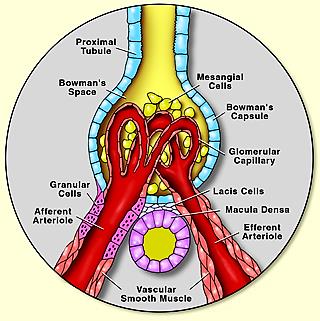 Prof Dr. Hala El-mazar 2021
28
3- Extraglomerular mesangial cells (Lacis cells):
Small pale stained cells occupy the space between the afferent arteriole, eff. arteriole & macula densa 
  Function:
Supportive 
Transmit signals  from macula densa → glomerulus → vasoconstriction of  blood vessels
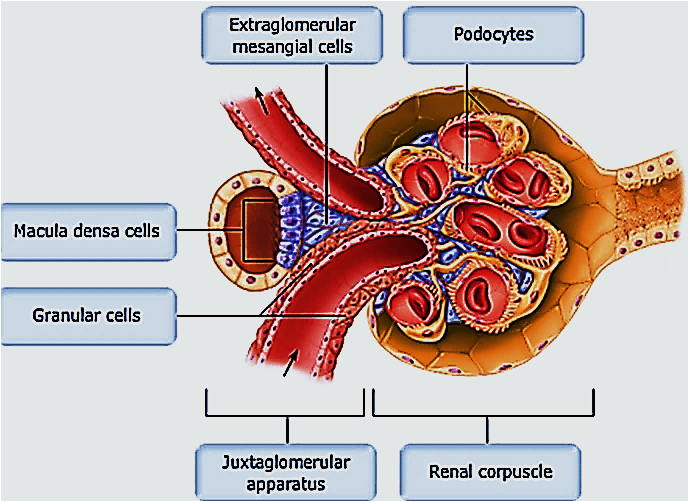 Prof Dr. Hala El-mazar 2021
29
Function of Juxtaglomerular apparatus:
Regulation of  glomerular filtrate rate & blood pressure  through  the Renin- angiotensin – Aldosterone system
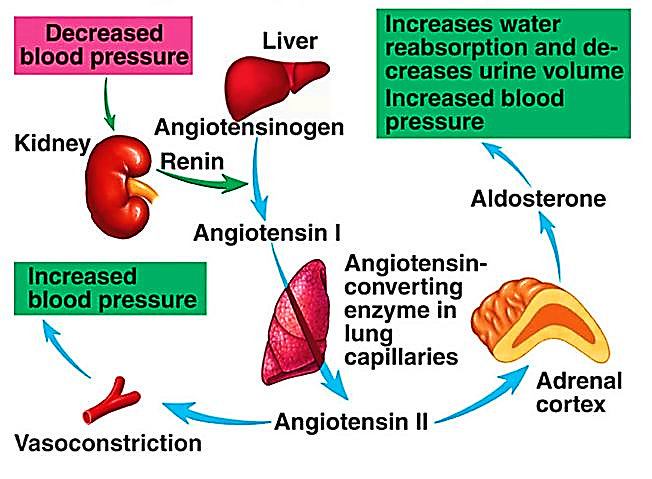 Prof Dr. Hala El-mazar 2021
30
Mechanism of Renin- angiotensin – aldosterone 

Drop in blood pressure or blood volume 

→ ↓ volume of glomerular filtrate

→ ↓ Na & Cl concentration In DCT. 

→ Macula densa monitor these changes 

→ ++ JG cells → Renin

→ changes angiotensinogen in blood ( formed by liver)→    angiotensin I → lung (has ACE) → angiotensin II
Prof Dr. Hala El-mazar 2021
31
Angiotensin II is: 
 potent vasoconstrictor 
++ release of Aldosterone  from adrenal cortex  & ADH from posterior pituitary

Aldosterone promotes reabsorption of Nacl by DCT 

ADH promotes water reabsorption from collecting tubules 
                  Both will cause ↑ blood pressure
Prof Dr. Hala El-mazar 2021
32
Proximal & distal convoluted tubules
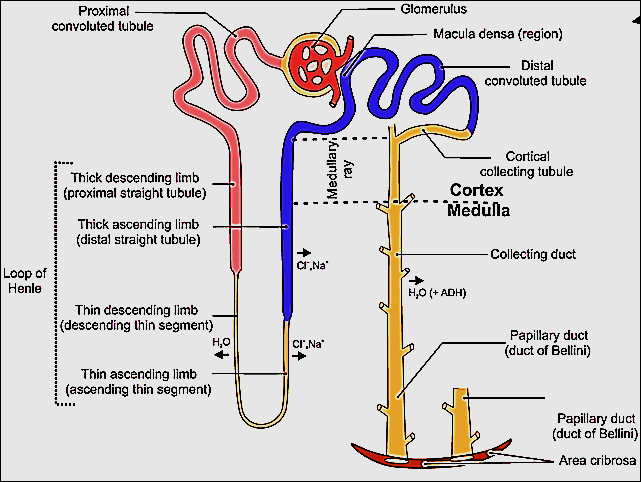 PCT
DCT
Longer+  narrow lumen
Lined e 3-5 cells
Ill-defined cell borders
apical brush border

Reabsorption of water (Na⁺ pump), sugar , amino acids
Secrtion of some metabolites
     ( penicillin , dyes, ammonia)
Shorter + wide lumen
Lined e 5-8 cells
clear cell borders 
No brush border

Reabsorption of water under  effect of Aldosterone
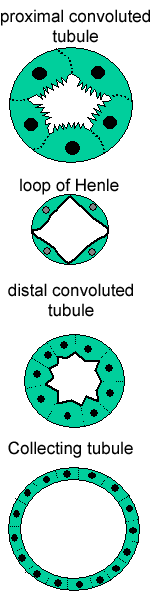 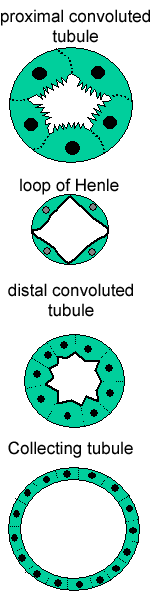 Prof Dr. Hala El-mazar 2021
33
Loop of Henle
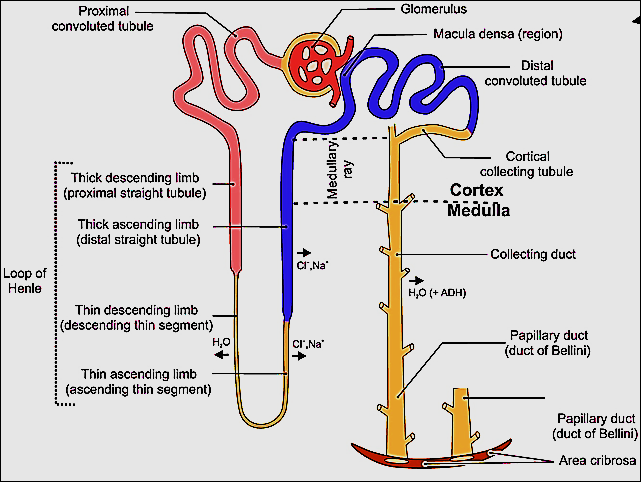 Variable in length
Thin segment: lined by simple squamous
Thick segment: lined by simple cubical
It descend from cortex to medulla


Function:
   Create concentration gradient in the 
    medulla of kidney → produce hypertonic urine

The descending limb has ↑permeability to water,
     ↓ permeability to ions
The ascending limb is permeable to ions. 
      impermeable to water.
Prof Dr. Hala El-mazar 2021
34
The collecting ducts
The excretory portion of renal tubules, under ADH

Lined with simple cuboidal epithelium.  Each 6-8 collecting ducts drain into →tips of medullary pyramid

2 types of cells line
     collecting tubules
Principle cells
Intercalated cells
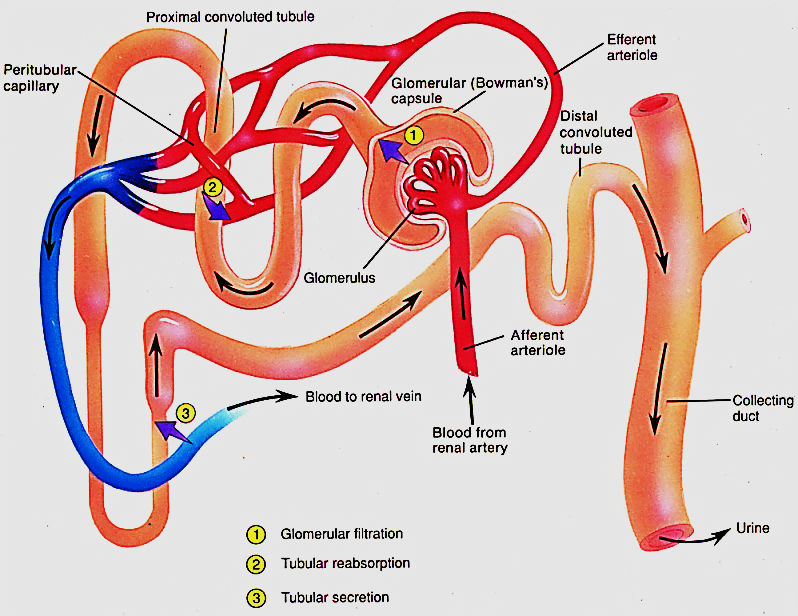 Prof Dr. Hala El-mazar 2021
35
Principle cells
Intercalate cells
Few, have apical microfolds 
2 types alpha & Beta 
Regulate acid- base balance

Alpha → H⁺ ion → acid urine
Beta → HCO₃⁻ → alkaline urine
Numerous
Very sensitive to ADH →
Responsible for  the ability of collecting tubules to concentrate urine
Reabsorb Na & secrete K
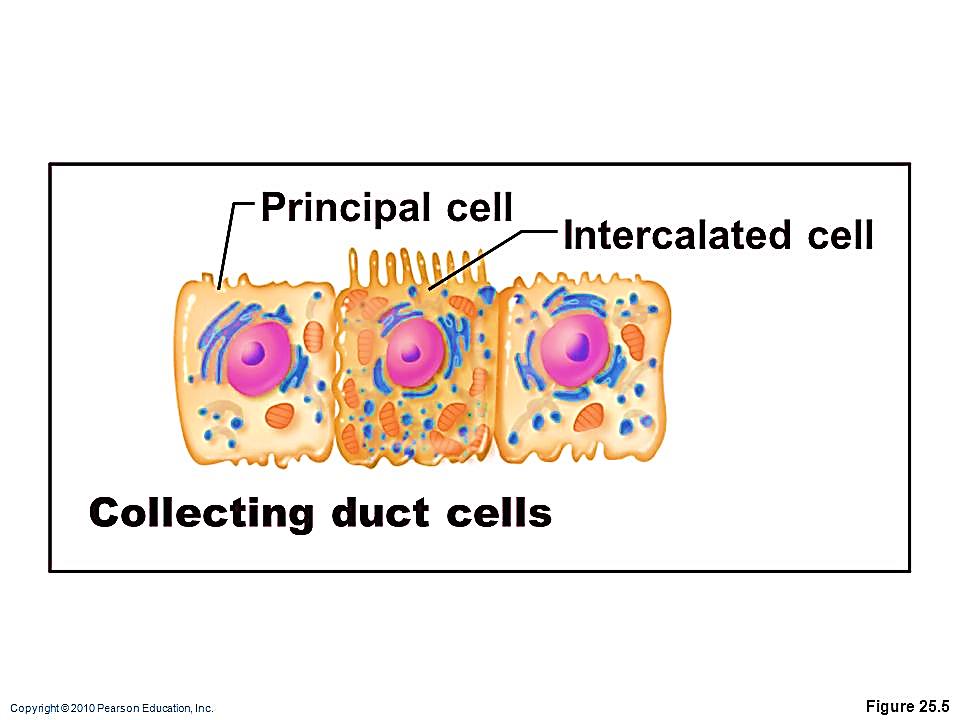 Prof Dr. Hala El-mazar 2021
36
ureters
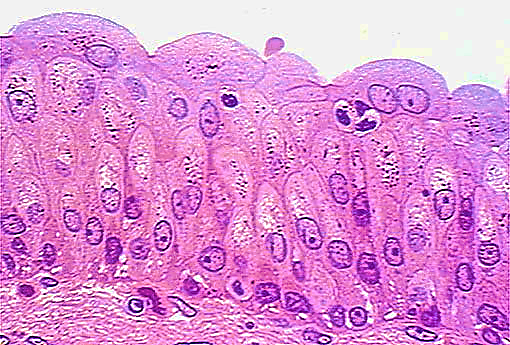 Muscular tube formed wall is formed of :
 Mucosa - Musculosa – adventitia
Mucosa:
Transitional epithelium + CT lamina propria

Musculosa:
Upper 2/3 of ureter: inner longitudinal & outer circular
Lower 1/3 of ureter: additional outer longitudinal

Adventitia
Loose areolar CT
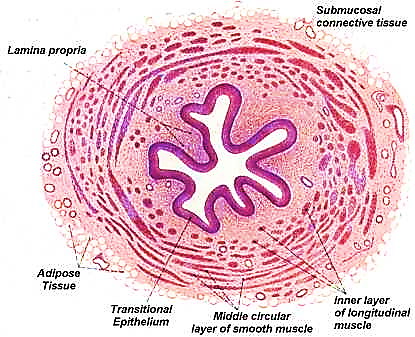 Prof Dr. Hala El-mazar 2021
37
Urinary bladder
Mucosa:
 Transitional epith. + lamina propria

Musculosa:
IL  , MC  & OL (detrusor ms.)
At the neck of bladder ,
the middle circular form→  
internal urethral sphincter 
serosa:
Loose areolar CT
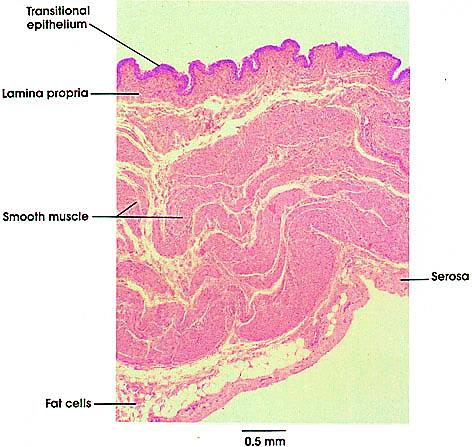 Prof Dr. Hala El-mazar 2021
38
urethra
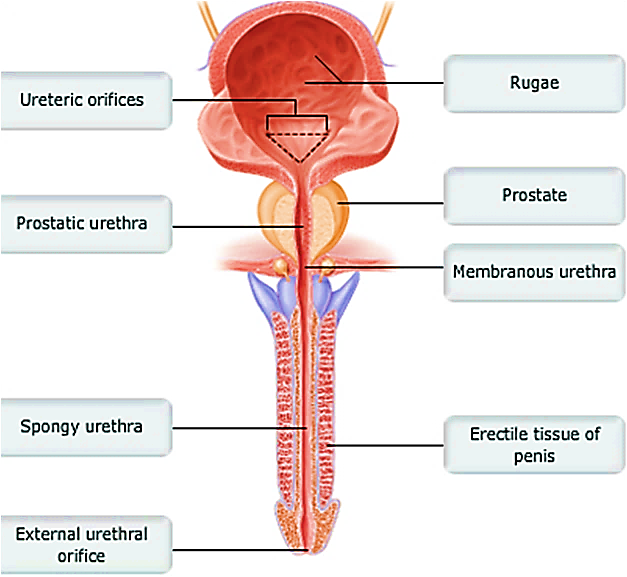 A-Male urethra
Prostatic – membranous – penile

Prostatic urethra: 
Lined e transitional epithelium
Membranous urethra:
Lined e stratified columnar epithe
Penile urethra:
Lined e stratified columnar epith which  → stratified squamous in its distal part  ( fossa navicularis)
Prof Dr. Hala El-mazar 2021
39
B- Female urethra
Short straight tube
Lined with transitional epithelium,  then stratified squamous at its distal part
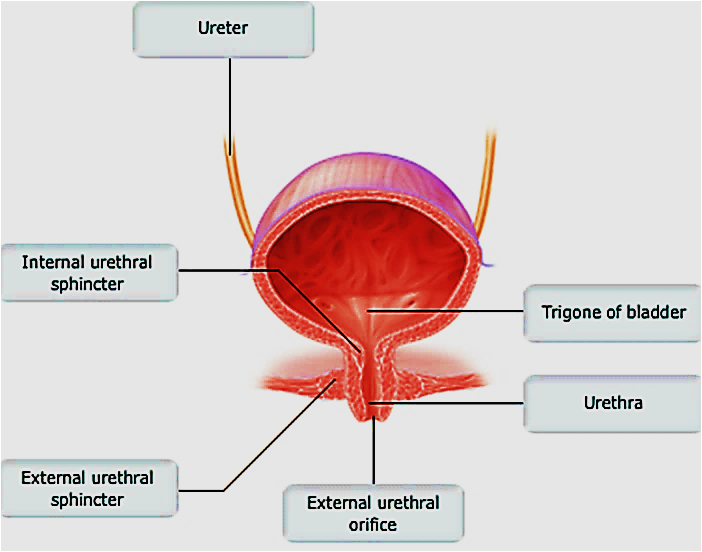 Prof Dr. Hala El-mazar 2021
40
Thank you
Prof Dr. Hala El-mazar 2021
41